APRENDIZAJE COOPERATIVO
El camino hacia la calidad
Soraya Martín García
Aprendizaje mejor que el individual
Cooperar
Aprendizaje Cooperativo
¿Qué no es aprendizaje cooperativo?
Colocar a los alumnos en grupos y decirles que trabajen no es en sí mismo cooperativo ni produce por sí mismo un resultado cooperativo. Es más… el trabajo en grupo no suele ser cooperativo.
Johnson y Johnson (1994)
Todo aprendizaje cooperativo es trabajo en grupo pero no todo aprendizaje en grupo es aprendizaje cooperativo.
Pirámide de aprendizaje de Edgar Dale
5% Escuchar a un profesor
10% Leer un libro
Tras dos semanas…
20% Ver un gráfico
30% Ver una demostración
50% Tener una conversación
75% Practicar haciendo
90%Enseñar a otros
¿Qué es cooperativo?
El aprendizaje en el que las metas de los individuos van tan unidas, que un individuo alcanza su objetivo, si y sólo si, el resto de participantes alcanza el suyo.
Video Cooperativo
Aprendizaje Cooperativo 1
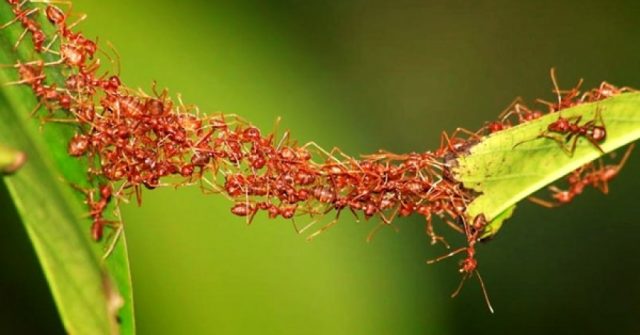 Fundamentos de Aprendizaje cooperativo
Teoría sociocultural de Vygotsky
Fundamentos Cooperativo (1).pdf
Teoría  Genética de Piaget
Teoría de la interdependencia positiva de los hermanos Johnson
Fundamentos de Aprendizaje cooperativo
Aprendizaje Significativo de Ausubel
Psicología Humanista de Rogers
Teoría de la interdependencia positiva de los hermanos Johnson
¿Qué es cooperativo?
“Utilizar, con una finalidad didáctica, el trabajo en pequeños grupos, utilizando una estructura de la actividad que asegure la participación igualitaria (que todos los miembros tengan las mismas posibilidades de participar) y se aproveche la interacción simultánea entre ellos”.
 Pere Pujolás
Video cooperativo 2
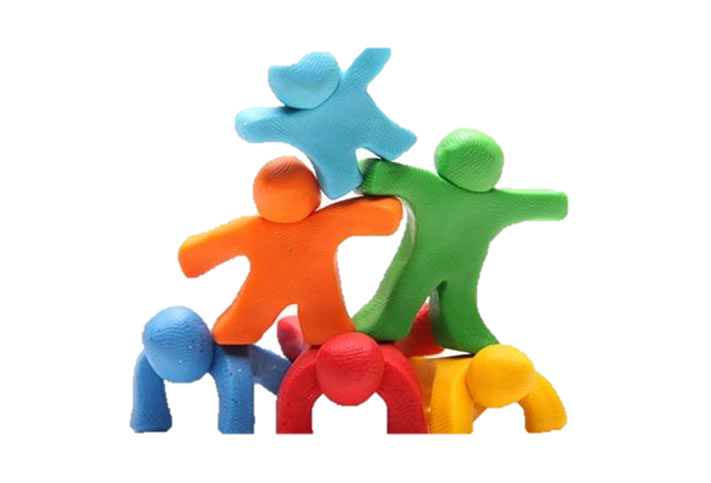 Ejercicio práctico:
1. Individualmente, respondan con una sola frase esta pregunta: ¿Qué es para ustedes el aprendizaje cooperativo?
2. Ahora pónganse de dos en dos y de las dos respuestas individuales compongan una sola respuesta.
3. Finalmente, júntense dos parejas, y de las dos respuestas aportadas por ambas, definan qué es para ustedes (las cuatro personas que conforman un equipo) el Aprendizaje cooperativo.
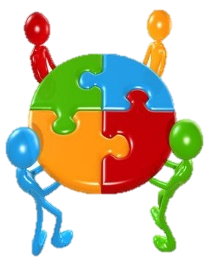 ELEMENTOS PRINCIPALES
1. Interdependencia positiva¿Se necesitan para hacer el trabajo?
Uno está unido a otros de tal manera que, al coordinar sus esfuerzos con los demás, logra obtener un mejor producto y así completar una tarea de manera más eficaz. 
Cuanto más necesiten unos de otros para realizar el trabajo y alcanzar la meta, más cooperativa será la situación.
Para promover la interdependencia positiva es necesario:
Establecer objetivos o metas grupales (Interdependencia de metas).
Reforzar la interdependencia positiva de metas, con otras formas de interdependencia: de tareas, recursos, funciones, recompensas/celebraciones, funciones, identidad….
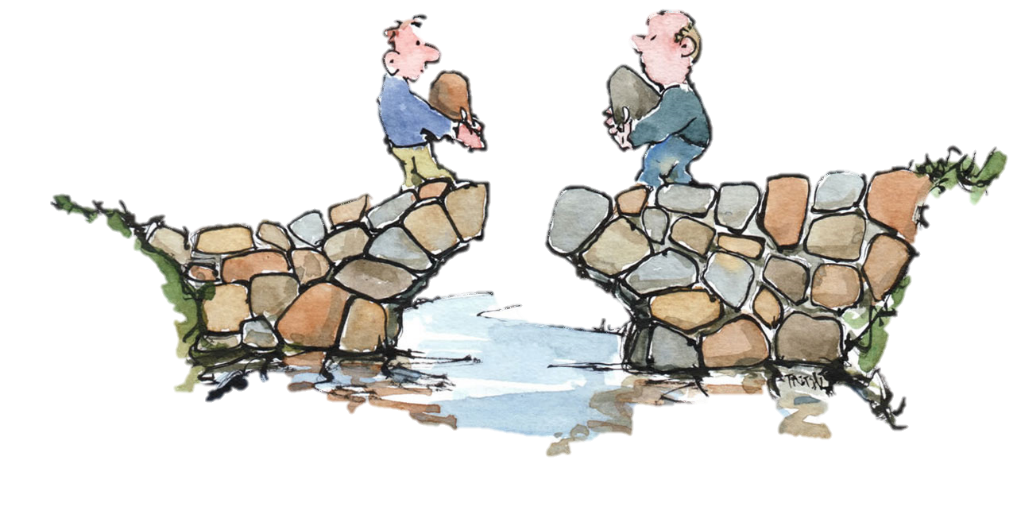 Participación equitativa.¿Todos pueden participar?
En ocasiones, algunos alumnos no tienen posibilidad de participar en la tarea y se ven relegados a un segundo plano.
Esto puede ocurrir:
 Porque no encuentran oportunidades para hacerlo (por ejemplo, porque un compañero monopoliza la actividad)
Porque son ellos mismos los que se inhiben y evitan participar (por ejemplo, porque se trata de chicos introvertidos).
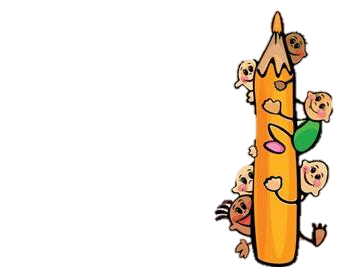 2. Responsabilidad individual¿Podemos comprobar lo que ha hecho cada uno?
Una de las “desviaciones” más generalizadas en las dinámicas grupales es lo que se conoce como el “efecto polizón”: un compañero se aprovecha del trabajo de los demás y obtiene beneficios sin implicarse en la tarea.
Esta es una cuestión que suele darse cuando la situación de aprendizaje cooperativo no esta bien diseñada y no prevé medidas para evitarla.
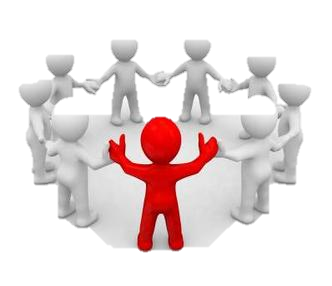 Promovemos la responsabilidad individual cuando:
Formamos grupos pequeños (máximo cuatro integrantes). Cuanto más pequeño es el grupo, más se “nota” la falta de implicación de alguno de sus miembros.
Evaluamos a cada alumno por separado, ya sea con una prueba individual o examinando la parte que le ha correspondido en un trabajo conjunto.
Elegimos al azar el trabajo de un alumno para representar al grupo.
Pedimos a los alumnos que expliquen lo aprendido a sus compañeros.
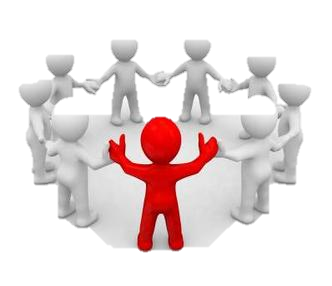 Promovemos la responsabilidad individual cuando:
Antes de empezar a trabajar en equipo, cada alumno realiza un trabajo individual concreto sobre los contenidos a tratar.
Asignamos roles y tareas concretas.
El observador registra en una “guía de observación” el grado de contribución de cada miembro del grupo.
Cada miembro del equipo firma el trabajo (“participe en la elaboración”, “estoy de acuerdo con el resultado”, “puedo explicar el trabajo”)
Fomentamos la autoevaluación individual y grupal.
.
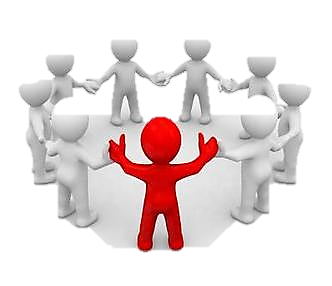 3. Evaluación grupal
La eficacia del aprendizaje cooperativo depende en gran medida del establecimiento de dinámicas de evaluación grupal. Debemos tener en cuenta:
La autoevaluación del trabajo desarrollado por el grupo.
La evaluación de los resultados realizada por el profesor.
La elaboración de planes de trabajo individuales y grupales.
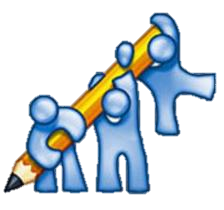 Cómo la promovemos…
Programar reuniones de autoevaluación y proporcionar materiales específicos. 
Pedir a los grupos que establezcan objetivos de mejora y luego los evalúen.
Evaluar conocimientos y competencias valorando los progresos, aptitudes y habilidades, actitudes, motivación y valores, conductas cooperativas.
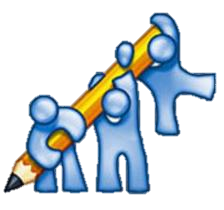 4. Habilidades interpersonales y de equipo
Siguiendo a Johnson y Johnson, podemos clasificar las habilidades cooperativas en función de cuatro niveles ordenados de menor a mayor complejidad:
Habilidades de formación
Habilidades de funcionamiento
Habilidades de formulación
Habilidades de fermentación
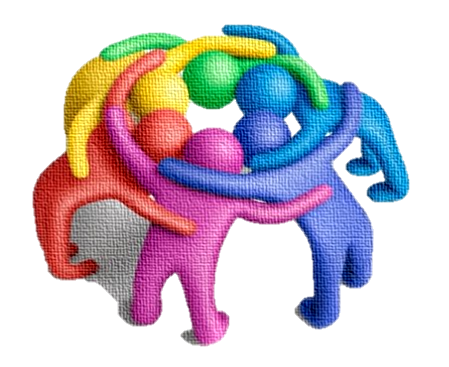 Cómo la promovemos…
Establecer un contexto cooperativo. 
Deben enseñarse de forma explícita: En esta línea, podría resultar útil:
Incluir en las programaciones objetivos relacionados con las destrezas cooperativas.
Realizar dramatizaciones en las que se manifieste o no la destreza.
Desarrollar dinámicas específicas.
Ofrecer modelos y demostraciones.
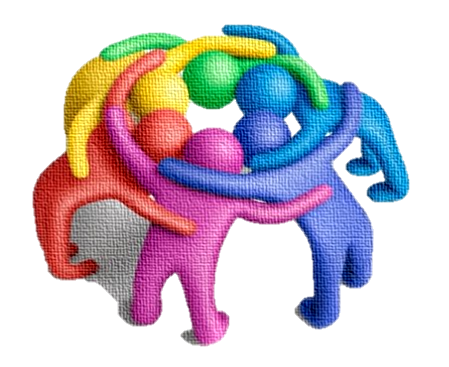 El grupo determina que habilidades se interiorizarán.
Cuanto antes se aprendan, mejor.
Deben trabajarse de forma secuenciada y programada.
Paciencia. La enseñanza de habilidades cooperativas siguiendo un programa como el siguiente:
Seleccionar qué habilidades es necesario trabajar.
Descubrir la necesidad de habilidades cooperativas para trabajar en equipo.
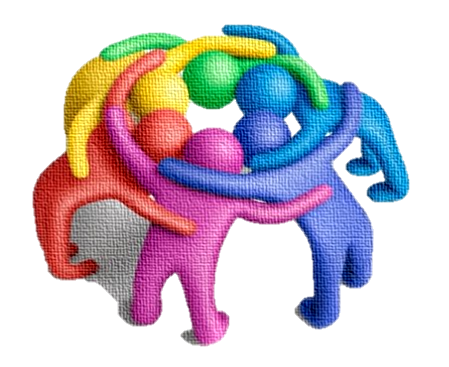 3. Asegurarse de que los alumnos entiendan la habilidad.
Demostrar prácticamente la habilidad a través de dramatizaciones.
Proporcionar modelos coherentes con la habilidad.
4. Preparar situaciones repetidas de práctica.
5. Revisar el uso de las habilidades
…... Estaremos muy pendientes de la habilidad, realizando refuerzos y correcciones constantes;
…elegiremos estrategias y rutinas en las que se trabaje la habilidad de una forma más específica (de esta forma, un criterio de secuenciación de rutinas podría ser las destrezas que requieren);
…elaboraremos listas de seguimiento u observación específicas;
… premiaremos de forma específica la demostración de la habilidad que se está trabajando (economía de fichas, diplomas…).
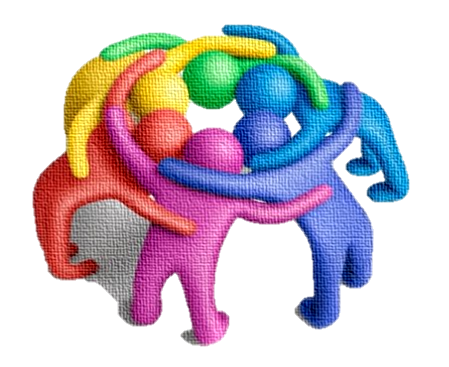 6. Asegurarse de que perseveren en el uso de las habilidades: El desarrollo de las habilidades atraviesa las siguientes etapas:
a. Conciencia de que la habilidad es necesaria.
b. Comprensión de cuál es la habilidad.
c. Realización tímida y torpe de la habilidad.
d. Sensación de falsedad en la realización de la habilidad.
e. Uso diestro pero mecánico de la habilidad.
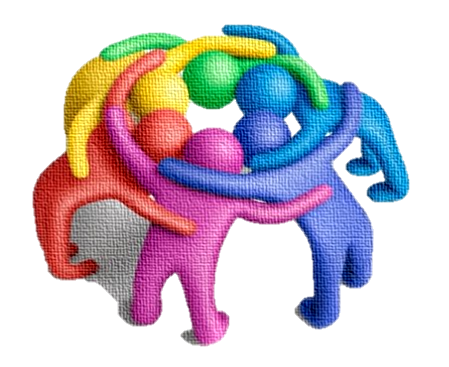 f. Uso habitual, automático y natural, en el que la habilidad se integra plenamente en el repertorio conductual de la persona.
Algunas formas de asegurar que los alumnos perseveren incluyen:
Seguir asignando la habilidad como rol grupal.
Realimentación permanente sobre su calidad y frecuencia de uso.
Refuerzo a los grupos cuando sus integrantes usan la habilidad.
.
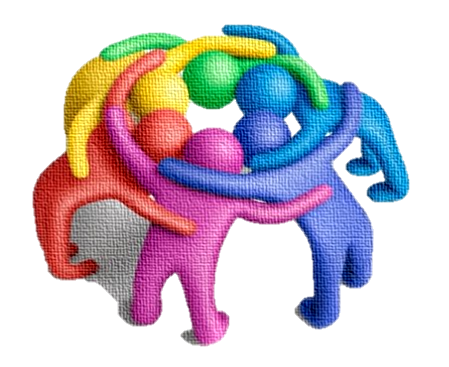 5. Interacción promotora
La interacción promotora es la condición para pasar de un trabajo de equipo a un trabajo en equipo. El trabajo en equipo es aquel en el que los alumnos, al realizar juntos la tarea, promueven y facilitan el progreso de los demás a través de la ayuda recíproca, el apoyo mutuo y el estímulo de los esfuerzos por aprender de todos los miembros del grupo.
La interacción promotora se traduce en…
…los ánimos y el estímulo continuo que se dan los unos a los otros;
…la ayuda y apoyo inmediatos al otro, en el momento y medida necesarios;
…en el intercambio de opiniones, recursos y estrategias;
…en las observaciones que se hacen los unos a los otros para mejorar el rendimiento;
…en el esfuerzo que se exigen mutuamente para alcanzar el objetivo;
…en la confianza mutua entre los miembros del grupo.
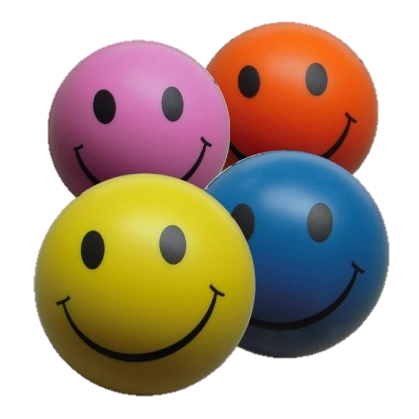 Cómo la promovemos…
Favorecemos el desarrollo de una interacción promotora cuando:
Disponemos el aula de forma que aseguramos una interacción visual y verbal entre los alumnos, que facilita la comunicación.
Realizamos agrupamientos pequeños (máximo cuatro integrantes)
Damos el tiempo suficiente a los grupos para que los alumnos se conozcan y confíen en los otros.
Aseguramos la interdependencia positiva.
Enseñamos habilidades sociales relacionadas con el apoyo, la ayuda y el estímulo a los compañeros.
Reforzamos las interacciones promovedoras: felicitaciones, apoyo, correcciones, observaciones que se hacen los unos a los otros para mejorar el rendimiento, el esfuerzo que se exigen mutuamente para alcanzar el objetivo…
Establecemos reglas que fomenten la ayuda y el apoyo mutuo. Por ejemplo: “sólo se pregunta al profesor si ninguno de los integrantes del grupo puede resolver el problema”.
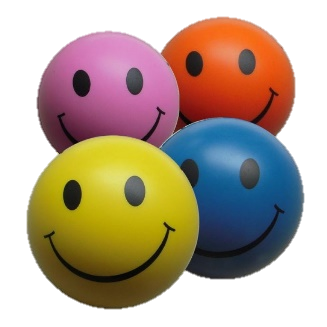 PROPUESTA PARA LA IMPLANTACIÓNEl aprendizaje cooperativo favorece el éxito escolar y la mejora de la convivencia.
Estos cuatro ámbitos de intervención, no pueden considerarse realidades independientes; todo lo contrario, aunque el trabajo sobre cada uno de ellos sigue su propia secuenciación lógica, se hallan íntimamente ligados, influyéndose y determinándose mutuamente.
PRIMER ÁMBITO DE INTERVENCIÓNLa cultura de cooperación: redefinición del proceso  enseñanza-aprendizaje.
1. Establecer que el ser humano se construye en la interacción social.
Qué pretendemos…
Que los alumnos tomen conciencia de la importancia que tiene la interacción social para el desarrollo humano. 
Cómo lo conseguimos…
Una forma interesante de hacer hincapié en la importancia de los otros en el desarrollo humano, es recurrir a los casos de los “niños salvajes”.
http://www.elmundo.es/elmundosalud/2007/01/23/medicina/1169555584.html
Los ocho primeros cuentos de “El libro de la selva” de Rudyard Kipling (EP).
Algunas películas como “El libro de la selva” de Walt Disney (EI-EP)
2. Establecer la cooperación como el marco de interacción más deseable.
Qué pretendemos…
Pasaríamos a presentar los tres modelos de relación que pueden establecerse dentro de los grupos humanos: la competición, el individualismo y la cooperación.
Cómo lo conseguimos…
Identificar con los alumnos diversas situaciones de la vida cotidiana en las que se compite y se coopera, analizando las ventajas de cada una de ellas.
Estructura de la actividad individualista, competitiva  y cooperativa.
Además, podríamos utilizar los siguientes recursos:
Lecturas como “Las tres hilanderas” de los hermanos 
Películas como “Los increíbles” de Brad Bird (EI), 
“Los cuatro fantásticos” de Tim Story (EP),
3. Reflexionar sobre la forma de aprovechar las ventajas de la cooperación en el aula y presentar el aprendizaje cooperativo.
Qué pretendemos…
Poner  en marcha un proceso de reflexión, en el que los alumnos deben buscar diversas formas de aprovechar los beneficios de cooperar en el aula. 
Cómo lo conseguimos…
Abrir procesos de reflexión en pequeño grupo  y en una puesta en común en asamblea.
Experimentar con algunas estrategias cooperativas sencillas, breves y bien estructuradas y, a continuación, reflexionar sobre la experiencia.
Realizar una aproximación teórica al aprendizaje cooperativo, adaptada al nivel de los alumnos, en la que se presenten sus características básicas y se incida especialmente en los beneficios que obtienen.
4. Proponer la implantación del aprendizaje cooperativo en el aula y firmar un “contrato cooperativo”.
Cómo lo conseguimos…

los alumnos dialogan sobre esa posibilidad, tratando de alcanzar un acuerdo. Si la decisión final es afirmativa, redactamos un “contrato cooperativo” que será rubricado por todos los alumnos. El grupo-clase se convierte entonces en una “Comunidad de Aprendizaje Cooperativo”.
…Para finalizar con este ámbito de intervención, es necesario precisar que el trabajo sobre la cultura de cooperación no se agota con este programa inicial; todo lo contrario, debemos tratar de mantenerla y potenciarla constantemente. 
Una buena manera de conseguirlo es asegurar el éxito de las situaciones de aprendizaje cooperativo ya que, estamos convencidos de que el propio hecho de cooperar es la mejor motivación para seguir haciéndolo.
 Para ello es necesario diseñar cuidadosamente las dinámicas de trabajo en equipo, ajustándolas al nivel de destrezas cooperativas que muestran los alumnos en cada momento, secuenciando el proceso de implantación de la estructura cooperativa.
2º ÁMBITO DE INTERVENCIÓNLa red de aprendizaje: implantación de una estructura de aprendizaje cooperativo en el aula.
La implantación y perfeccionamiento progresivo de la red de aprendizaje, que se sostiene dos ejes muy claros:
1. El trabajo sobre los ocho elementos básicos del aprendizaje cooperativo.
2. La incorporación progresiva de estrategias y rutinas de aprendizaje cooperativo, tanto informales como formales.
ELEMENTOS BÁSICOS DEL APRENDIZAJE COOPERATIVO
Agrupamientos heterogéneos.
Interdependencia positiva.
Responsabilidad individual.
Igualdad de oportunidades para el éxito.
Interacción promotora.
Procesamiento cognitivo de la información.
Utilización de habilidades cooperativas.
Evaluación grupal.

Es conveniente trabajar cada uno de estos elementos de forma progresiva.
Agrupamientos heterogéneos
Para conseguir las ventajas derivadas de la cooperativa (conflictos sociocognitivo, andamiaje, modelado…) es necesario que los alumnos trabajen juntos en grupos heterogéneos en cuanto a:
 Género.
 Etnia.
 Nivel de rendimiento académico.
 Interés por la materia o materias que se trabajarán.
 Nivel de integración en el grupo-clase.
 Nivel de habilidad para el trabajo en grupo.
 Necesidades educativas especiales.
A la hora de realizar agrupamientos, debemos tomar decisiones respecto a las siguientes cuestiones:
¿Los grupos serán homogéneos o heterogéneos?
 ¿Cuántos miembros tendrá cada grupo de aprendizaje?
 ¿Cuánto tiempo durará el agrupamiento?
 ¿Cómo se distribuirán los alumnos en los distintos grupos?
 ¿Cómo dispondremos el aula?
Interdependencia positiva
Para promover la interdependencia positiva es necesario:
Interdependencia de metas
Cómo lo conseguimos…

Cuando establecemos una meta o criterio de éxito grupal que requiera del trabajo y la implicación de todos los miembros del equipo. Por ejemplo…
…todos los miembros del equipo mejoran su rendimiento anterior.
…todos los miembros del equipo consiguen una calificación mínima.
… el equipo producirá un resultado concreto satisfactorio (un cuestionario resuelto, un trabajo de investigación, un experimento científico, unmural…), fruto del trabajo de todos sus miembros. Cualquiera de los integrantes del grupo puede explicar el trabajo.
Interdependencia positiva respecto de las tareas
La división del trabajo en tareas distintas pero complementarias, de tal forma que el producto final requiera la implicación activa de todos  los miembros del grupo.
Como lo conseguimos…
Nadie pasa a la siguiente actividad hasta que todo el grupo no ha realizado y comprendido la anterior”.
La tarea se encadena. El equipo debe evaluar positivamente cada práctica de forma inmediata, todos tienen que estar de acuerdo con lo que se ha realizado antes de continuar.
Interdependencia positiva respecto de los recursos
Cómo lo conseguimos…
Proporcionar recursos limitados a los alumnos para que se vean obligados a compartirlos con sus compañeros 
Dar a cada alumno una parte de los recursos necesarios, para que el grupo deba coordinarse.
Cada uno de los miembros del grupo busca y aporta una parte de los materiales necesarios.
Interdependencia respecto de las funciones
Cómo lo conseguimos…Asignando a los miembros del grupo roles complementarios e interconectados. Podemos distinguir entre:
1º Roles para la formación y el funcionamiento del equipo.
2º Roles para consolidar y reforzar el trabajo en equipo. Ayudan a los alumnos a formular lo que saben, integrarlo con lo que están aprendiendo y a incentivar y mejorar su razonamiento:
1º Roles para la formación y el funcionamiento del equipo.
2ºRoles para consolidar y reforzar el trabajo en equipo:
Propuesta de los hermanos Johnson sobre la implantación de los roles
Interdependencia de recompensas/celebraciones
Conseguimos interdependencia de recompensas/celebraciones cuando el esfuerzo de los alumnos por aprender y promover el aprendizaje de los otros debe ser reconocido y festejado. Para ello, podemos:
Fomentar que los grupos festejen el buen resultado obtenido.
Ofrecer recompensas grupales no tangibles: reconocimiento, elogios, alabanzas…
Otorgar premios tangibles en función de las metas comunes. Pueden ser premios escolares (Ej: puntos adicionales)o no escolares (Ej: tiempo libre, diplomas…).
El reconocimiento del esfuerzo ajeno y el respeto mutuo promueven el firme compromiso de los alumnos con el rendimiento del grupo. Ahora bien, las recompensas extrínsecas deben ser símbolos de festejo y desaparecer gradualmente a medida que la motivación intrínseca tome su lugar.
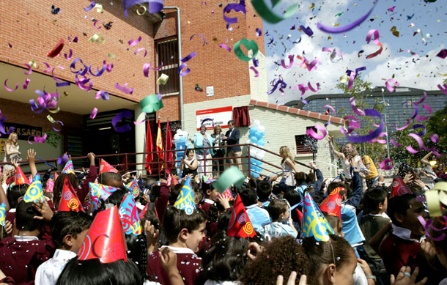 Interdependencia respecto de la identidad
Conseguimos interdependencia respecto a la identidad cuando:
Cada equipo crea o elige su nombre, logo, lema, canción identificativa…
Los equipos elaboran carnets, gorras, pañuelos, banderines…con sus señas de identidad.
Personalización de los materiales de trabajo del equipo.
Personalización del espacio de trabajo del equipo.
Interdependencia ambiental
Conseguimos interdependencia ambiental cuando:
Designamos un espacio en clase para el equipo.
Utilizamos diversos elementos para delimitar elespacio del equipo.
Dotar al equipo de su propio mobiliario: estantería, ordenador, paneles…
Ofrecer al equipo un lugar de reunión.
Interdependencia respecto al rival de fuera
Conseguimos interdependencia respecto al rival de fuera cuando:
Los equipos compiten con otros grupos. Por ejemplo, el método Torneo de Juegos por Equipos.
El grupo-clase compite con otras clases.
Interdependencia imaginaria
:
Responsabilidad individual
La finalidad del aprendizaje cooperativo no es tanto aprender a hacer las cosas juntos, sino aprender juntos a hacer las cosas solos.
Cada uno de los miembros del equipo ha de ser responsable de cumplir con la parte del trabajo que le corresponda (su propio aprendizaje) para conseguir los objetivos comunes del equipo.
Se consigue cuando…
Igualdad de oportunidades para el éxito
Se entiende como la posibilidad de que todos los alumnos, cualquiera que sea su nivel, puedan realizar aportaciones a la mejora de los resultados del equipo.
Si los alumnos trabajan juntos con metas compartidas es imprescindible asegurar que todos estén en condiciones de realizar las tareas que se les proponen. Por tanto, debemos tener previstas las medidas curriculares, metodológicas y organizativas necesarias para que todos “puedan”.
La concepción de para el éxito se relaciona directamente con una postura inclusiva en la que es la escuela la que se adapta al niño y no el niño a la escuela. Desde esta perspectiva, supone que…
…
Cómo la promovemos…
Interacción promotora
La interacción promotora es la condición para pasar de un trabajo de equipo a un trabajo en equipo. El trabajo en equipo es aquel en el que los alumnos, al realizar juntos la tarea, promueven y facilitan el progreso de los demás a través de la ayuda recíproca, el apoyo mutuo y el estímulo de los esfuerzos por aprender de todos los miembros del grupo.
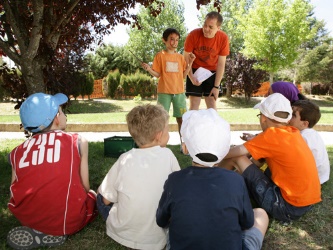 Interacción motora
…en;
…
Cómo la promovemos…
Procesamiento cognitivo de la información
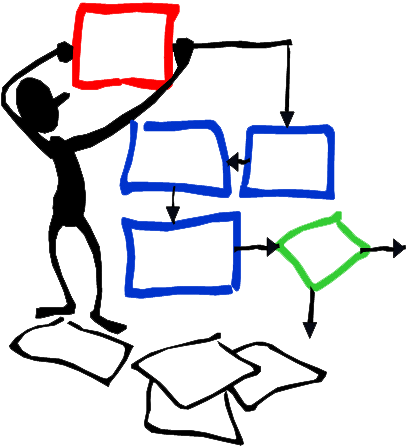 Cómo lo promovemos…
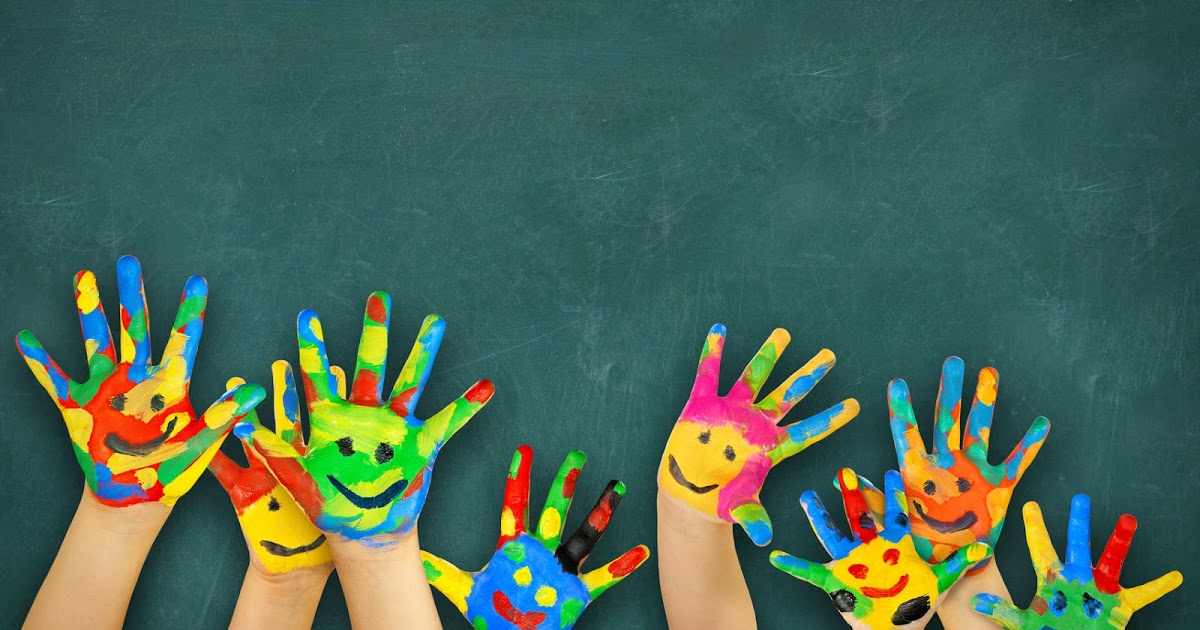 Todo este trabajo puede organizarse a través de la utilización de la sesión cooperativa, que se tratará más adelante, que pretende poner las situaciones de interacción cooperativa al servicio de la promoción de los aprendizajes significativos.
Para ello, se intenta identificar estrategias y rutinas de cooperación que incidan sobre cuatro momentos básicos de una sesión de clase:
- Momento 1: activación de conocimientos previos y orientación de la tarea.
- Momento 2: presentación de los contenidos.
- Momento 3: procesamiento de la información.
- Momento 4: recapitulación.
Utilización de habilidades cooperativas
l aprendizaje requiere que los estudiantes no sólo aprendan los contenidos curriculares, sino también las destrezas, hábitos y actitudes interpersonales y grupales, necesarias para…
… la cooperación 
… la comunicación 
… La resolución de los conflictos 
Este esfuerzo suplementario ofrece grandes beneficios: al aprender juntos, los alumnos mejoran sus competencias interpersonales y, de ese modo, se preparan para desenvolverse mejor como miembros de otros grupos sociales y de la sociedad en general.
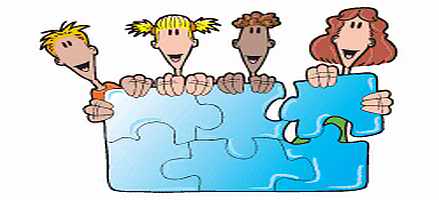 Cómo la promovemos…
Programa para la enseñanza de habilidades cooperativas:
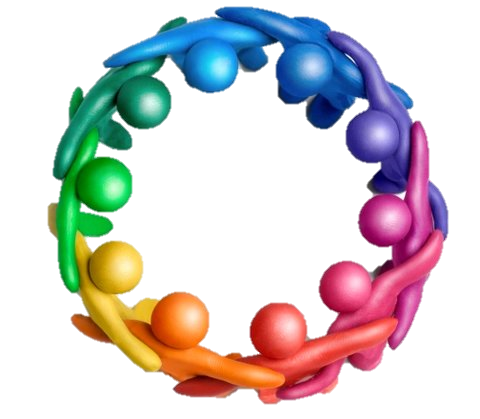 Evaluación grupal
La eficacia del aprendizaje cooperativo depende en gran medida del establecimiento de dinámicas de evaluación grupal dentro de los equipos de trabajo, que sirvan para regular su propio desempeño. En este sentido, deberíamos tener en cuenta:
Cómo la promovemos…
MÉTODOS DE APRENDIZAJE COOPERATIVO INFORMALEstructuras de aprendizaje cooperativo(Spencer Kagan)
MÉTODOS DE APRENDIZAJE COOPERATIVO FORMAL
SECUENCIACIÓN PARA LA IMPLANTACIÓN DE LA RED DE APRENDIZAJE
Al principio, los alumnos no poseen las destrezas necesarias para trabajar en equipo y esto deriva en la aparición de problemas que condicionan el éxito de este tipo de experiencias (nivel de ruido, pérdida de tiempo, falta de organización…). Estas situaciones vienen derivadas de la falta de pericia cooperativa de los estudiantes. Se necesita tiempo y práctica para ir interiorizando las rutinas de trabajo cooperativo.
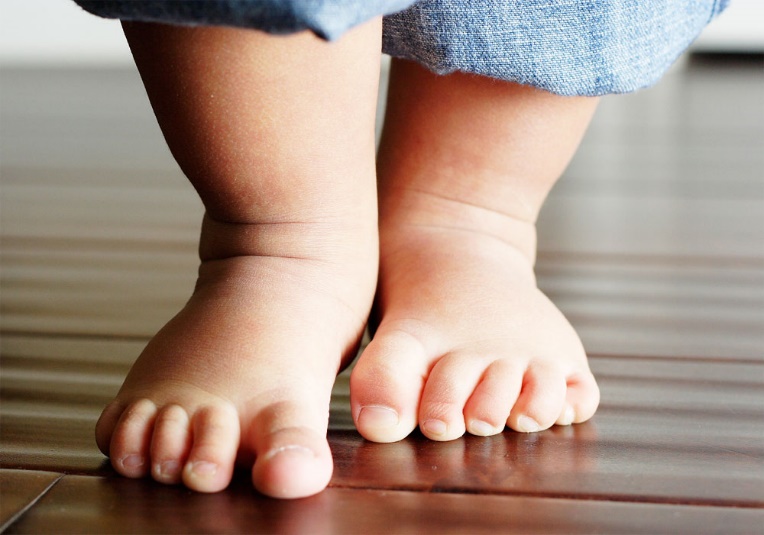 LOS PRIMEROS PASOSParejas esporádicas que trabajan con rutinas cooperativas informales
A) Tamaño del agrupamiento.
Una estructura habitual.
…manejar sólo dos interacciones
…el nivel de ruido
…rutinas de trabajo y habilidades cooperativas
Rutinas
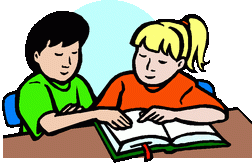 Consejos útiles: 
Describir con claridad y precisión la tarea que se propone.
Requerir a las parejas la producción de un resultado específico como una respuesta escrita.
Elegir a unas cuantas parejas para que expongan a la clase su trabajo, para asegurar que se toma en serio la actividad.
Utilizar estos procedimientos regularmente.
Moverse por la clase y controlar el desarrollo de la actividad.
Algunas de las rutinas que podemos implementar son:
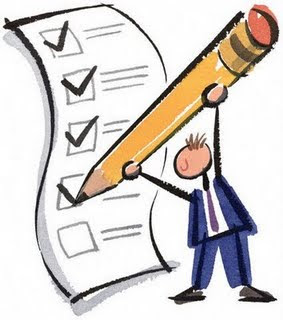 .
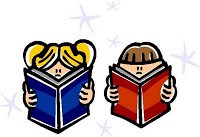 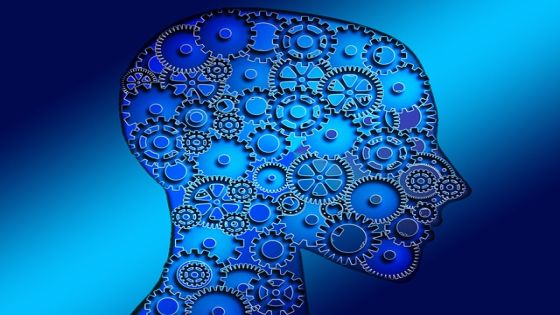 LA CONSOLIDACIÓNPequeños grupos estables que trabajan con rutinas con rutinas cooperativas informales
Tamaño del agrupamiento.



Duración del agrupamiento.



Estrategias y técnicas.
Pequeños agrupamientos compuestos por tres o cuatro alumnos..
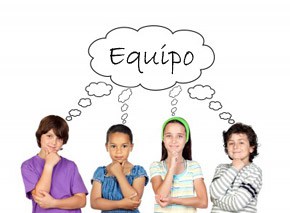 Los grupos son estables y permanecen juntos a lo largo de toda la sesión. 
El tiempo de trabajo en equipo  al menos 30%de la sesión.
Nuevas rutinas  más complejas, se incorporan algunos elementos nuevos del aprendizaje cooperativo,
como por ejemplo, los roles de trabajo, las recompensas o dinámicas de evaluación sistemática
 del trabajo en equipo.
Algunas de las rutinas que podemos implementar son:
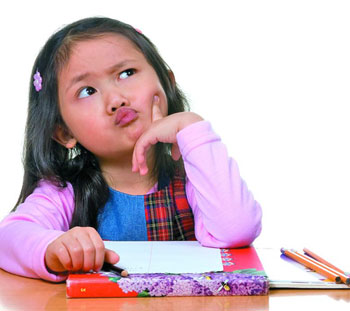 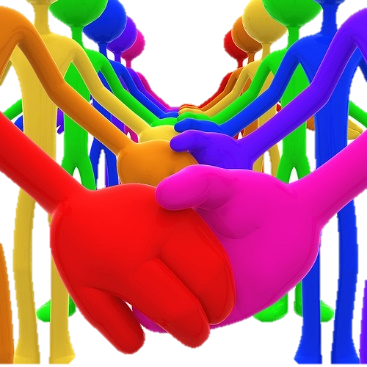 EL PERFECCIONAMIENTOEquipos estables que trabajan con rutinas cooperativas informales y formales
Los grupos deberían ser de cuatro o cinco miembros.
Tamaño del agrupamiento.



Duración del agrupamiento.



Estrategias y técnicas.
Los grupos siguen siendo estables y permanecen juntos a lo largo de toda la sesión. El trabajo en equipo ocupará al menos el 50%de la sesión de clase
.
Aparecen las técnicas formales.
 Las técnicas de aprendizaje cooperativo formal más difundidas son:
- Trabajo en equipo-logro individual (TELI).
- Torneos de juegos por equipos (TJE).
- Rompecabezas.
- Investigación grupal.
TERCER ÁMBITO DE INTERVENCIÓNUtilización de la red de aprendizaje para la potenciación del proceso enseñanza-aprendizaje
LA SESIÓN COOPERATIVA.
LA SESIÓN COOPERATIVALA INTERACCIÓNAL SERVICIO DEL APRENDIZAJE SIGNIFICATIVO
La sesión cooperativa constituye un intento de adaptación de los Grupos de Aprendizaje Cooperativo Informal de los hermanos Johnson, al contexto escolar. 
La propuesta se articula sobre cuatro momentos distintos, que se justifican desde la perspectiva del aprendizaje significativo, en el que el aprendizaje se concibe como un proceso de construcción personal del alumno, a partir de sus esquemas de conocimiento previos.
- Momento 1: activación de conocimientos previos y orientación hacia la  tarea.
- Momento 2: presentación de los contenidos.
- Momento 3: procesamiento de la nueva información.
- Momento 4: recapitulación y cierre.
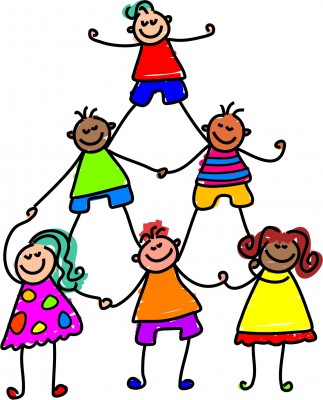 MOMENTO 1Activación de conocimientos previos y orientación hacia la tarea(10 minutos)
Estrategias para el momento 1: activación de conocimientos previos y orientación hacia la tarea.
MOMENTO 2Presentación de los contenidos(20 minutos)
MOMENTO 3Procesamiento de la información(20 minutos)
Estrategias para el momento 3: procesamiento cognitivo de la información.
.
CUARTO ÁMBITO DE INTERVENCIÓNLa red de enseñanza. El trabajo en equipo de los profesores.
“Los analfabetos del siglo XXI no serán aquellos que no sepan leer y escribir, sino aquellos que no puedan aprender, desaprender y reaprender.”								Alvin Toffler
Gracias a todos por sus enseñanzas
Carmen González
Spencer Kagan
Y cómo no a:
Pere Pujolás
Francisco Zariquiey El colegio Ártica y El colectivo Cinética
Los hermanos Johnson